EXTRAORDINARYTESTAMENTSSPANISH LAW
LAW OF SUCCESION
Pablo Colomina urios
Testament in imminent danger of death
If the testator is in imminent danger of death can be granted (art. 700 C.C.): 		
		- before five suitable witnesses 		- without a Notary = is impossible 

The state of danger is essential for the validity of the will, 		
		-is not Enough the serious 		-disease requires urgent, immediate and extreme situation of 		proximity to death.
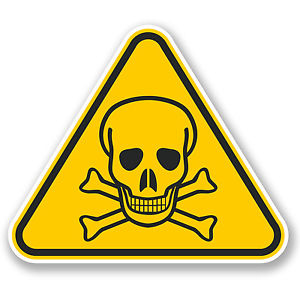 Testament in case of epidemic art. 701 c.c.
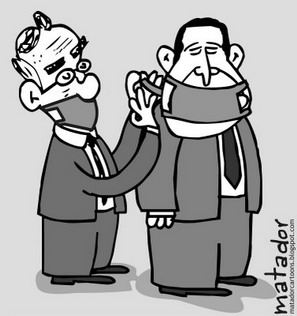 can be granted before 3 witnesses over 16 years 
without the need of notary 
The CC does not require the testator to suffer epidemic disease. 
	It is enough that it is in the affected place.
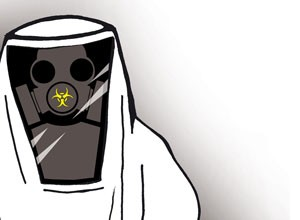 FORM: 			Art. 702 C.C.: They must be written, if possible. 			If it is not possible the will is valid even if the witnesses do not know 			how to write, keep in their memory until their elevation to public 			deed by the notary. 	
	EXPIRATION DATE: 			at 3 months since the testator came out of the danger of death 
			or 			
			stopped the epidemic 			        Art. 703 C. C.
especialTESTAMENTS
LAW OF SUCCESION
Pablo Colomina urios
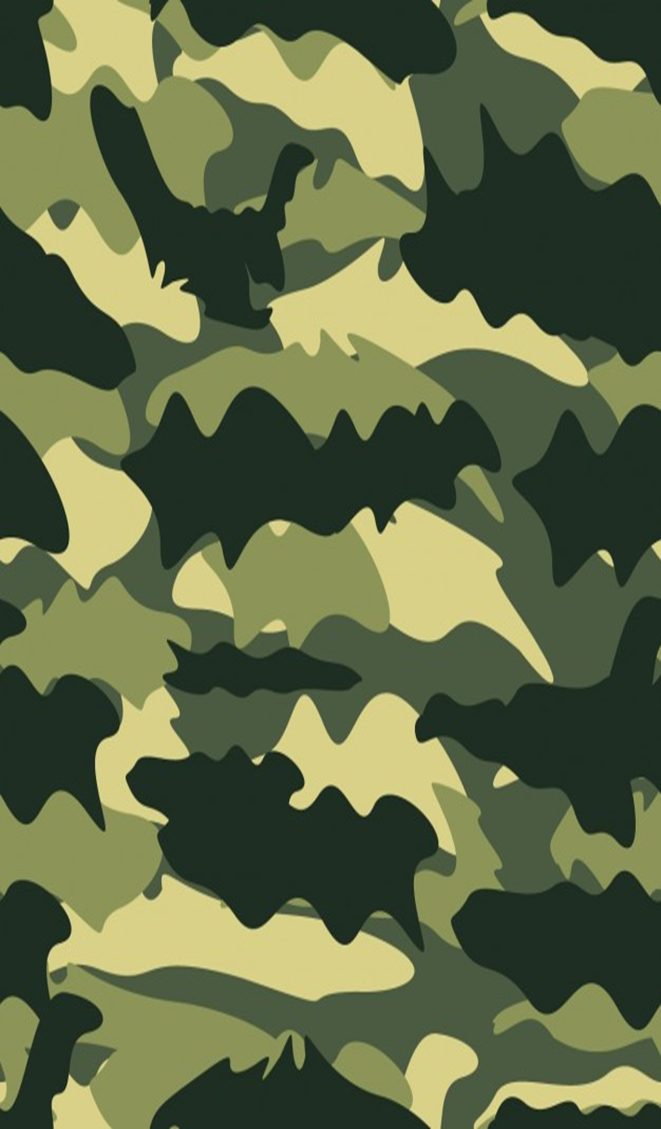 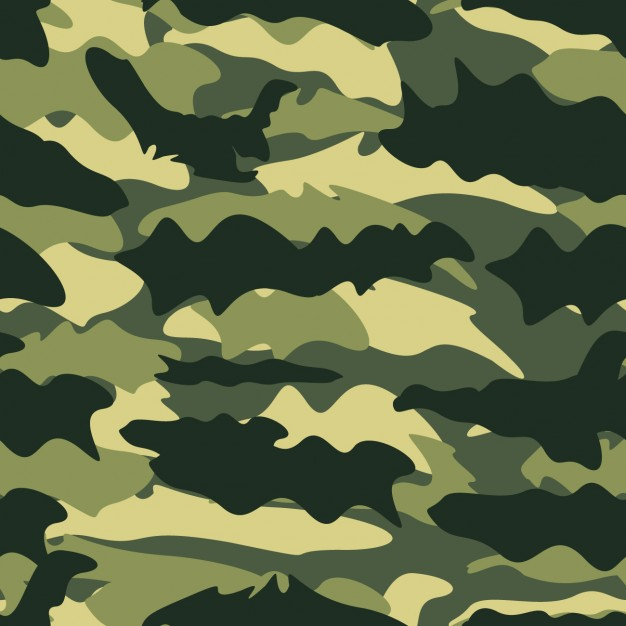 Forms of the Military Testament:
- Open:				In writing before an officer with rank of captain and two suitable 					witnesses. 					If the testator is injured before the captain or physician who assists you. 
- Closed:  			Before a war Commissioner (art. 717 C.C.). 
- Extraordinary situations:  	art. 720 C.C. , battle, assault, combat... 					Before two witnesses who must formalize it before 								the auditor of War (in 3 months). 
- Inefficacy 			Art. 719 C.C. :----------} 4 months end of campaign.
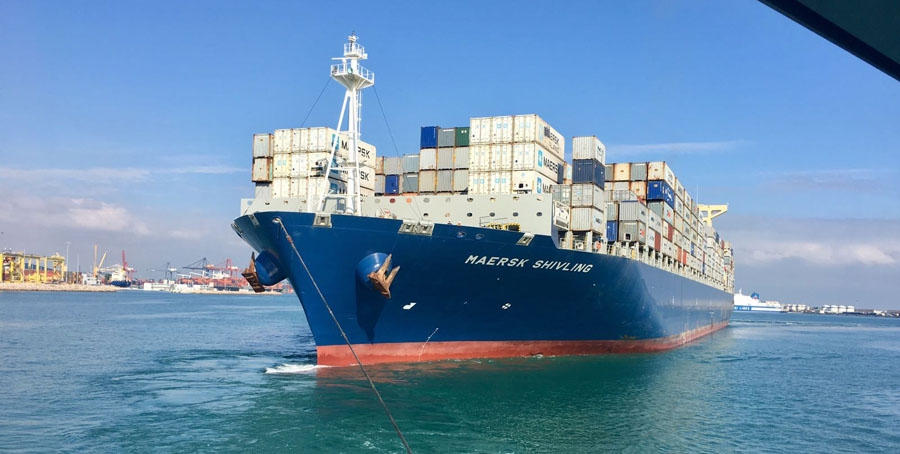 MARITIME TESTAMENT
- Granted by those who are aboard on a maritime voyage, art. 722 C.C. 			The journey begins at the time of embarkation. - Requirements: 			Warship: Before the accountant and two suitable witnesses. 			Merchant ship: Before the captain and two suitable witnesses. 					-Witnesses, chosen among the passengers (art. 722 C.C.). - Expiry maritime will: 4 months from end trip.
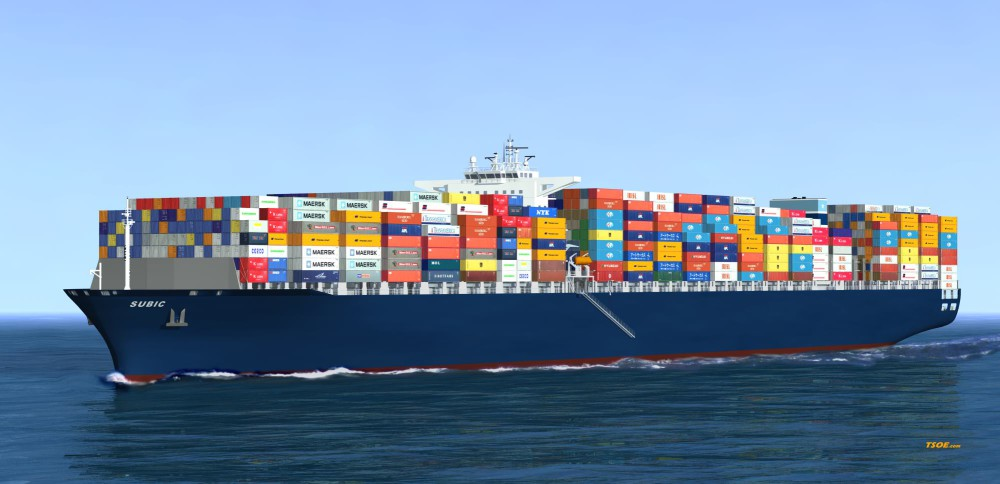